Adolescent Language and  Innovation:
 
A Lexical Perspective
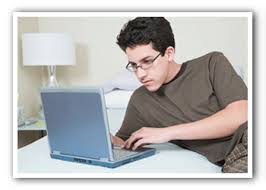 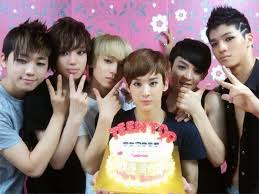 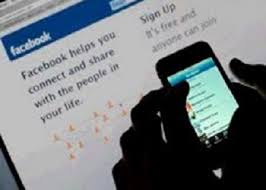 Miss. BAGUI Hayet
Assistant Teacher
Naama University.
baguihayet@yahoo.fr
Objectives of the study
Based on Grosjean’s List (1982) on ‘Factors Influencing Language Choice’ where he considered that attitude, age, and topic are among the factors of code choice, this paper aims fundamentally at examining adolescent language and lexical innovation, and the reasons that stand behind theses innovations’ choice.

 Blom and Gumperz (1972) approach identified  two  types  of  code  choice:  situational  switching and metaphorical switching. Situational S depends on the situation; the social context defines the linguistic choice, and such a choice is controlled by social rules that have been become integrated part of the daily linguistic behaviour of individuals.
Metaphorical S, on the other hand, occurs according to changes in topic rather than the social situation. Here, it is “the choice of language that determines the situation” (Hudson, 1996:53).
Myers Scotton (1993b)  introduced  her “Markdness  Model”  as  a complementary  device  to “account for CS by proposing that speakers have unmarked and marked choices available to them when they speak”. The « unmarked choices » are expected and do not produce any special effect whereas « marked choices » are unusual, un-expected and encode the speaker's social disapproval.
Sub-Questions
1/What are adolescents’ attitudes towards lexical innovation and what are their attitudes towards individuals neglecting its interference?

2/ What are the motives that lead adolescents to these lexical innovations’ use?

3/Do adolescents include new items in any informal talk?
Hypotheses
1/There might be positive attitudes towards this new language and some negative attitudes towards people who do not innovate..

2/various factors contribute in the use of this specific type of language, the most important one being age, in addition to other social factors. 

 3/It could be hypothesizes that adolescents tend to include innovations  according to the topic discussed
Adolescence
Adolescence is a developmental transition between childhood and adulthood. It is the stage in person’s life from autonomy to maturity and from dependency to independence.
There are varying views on the actual time line of “A”, begins/ends:

Stanley Hall 1st psychologist to advance a psychology in its own right. He refers to A as a turbulent transitional age.

 about 12/13years        between the ages of 22/25
Adolescence is affected by a set of transitions (challenges) which influence many aspects of the individual’s behaviour.
Biological
.
Cognitive
Emotional
Social
Profound physical changes ‘puberty’: the growing in height, weight,       appearance.
Adolescence develops a new way of thinking, a new capacity which is more creatively and critically totally different from children
This period develops an emotional creativity among adolescence: different beliefs,
 attitudes, and self-perception in young persons’ life.
The process whereby adolescent want to be integrated and gain a place within a society,
 i.e. the search for personal identity
Field study based on both quantitative and qualitative methods with the ultimate goal of providing adequate answers to the set of questions addressed earlier.
Methodology
Research Instruments                                                 Site of Research                
Matched Guise Technique
Interview
                                                                    Adolescents(Tlemcen)
Recording
                     
                                                              Early (15/20)                      Late(21/25)
Sampling and Stratification of Informants
Results and Interpretation
1) Attitude as an incentive paradigm
Adolescents’ assumptions of:
S1 Age range                                               S2 Age range
Adolescents’ perception of:
S1 Gender                                                              S2 Gender
Adolescents’attitudes towards adults’ speech.
Adolescents’attitudes towards lexical innovations.
2) Age as a source of influence                          Adolescents Vs Adults’ Daily Speech
Adolescents’ lexical innovation use in correlation with participants.
Speakers in different face to face situational interactions, usually accommodate their speech depending on the address or addresses they are talking to. This means that language used with friends is quite different from the one used with members who do not belong to the same group. So, adolescent language also changes depending on the “we code” that relates the choice of language in in-group relations.
Lexical Innovations’ Source
3. Topic as Code Determinant
The topic discussed, on the other hand, stands out as a trigger that operates to influence adolescents’ language choice.
Some  Lexical Innovations Examples: 
-[argaaz] and [google]: are addressed to people who are so intelligent and attentive.
[ma puus]: a word addressed to females to mean ‘my intimate’ or ‘my friend’ whereas, for males the word [Griiki] is used instead.
-[zasaafa]: this word is used firstly to denote a means of transport (an ancient car in Algeria).Now, it is used in Algerian Arabic to refer to people who walk very slowly.
-[bel of] and [kwa de nef]. These expressions are mainly used in facebooc’s interactions. The first means ‘beautiful photo’ while the latter: ‘is there any new?’.
-[or GoE] or [makaanBG rrizo]: from the French word ‘or champs’ and ‘pas de réseau’ respectively. These words are concerned with mobiles interactions. Yet, today they carry a different meaning in adolescent language. They mean: ‘I am out’.
-[artist],[annuuG],[abba],[fiim], [intiik], or [bogoos]: to mean ‘beautiful’. They are replacing the Algerian word:[Gbaab].

-[mabriizi]: means (I am fed up). In spite of the existence of its equivalent in Algerian Arabic as [kaarah].This item has widely spread in adolescent language, taken from the Algerian recent ‘Rai’song «rani mabriizi»

-[nbipi] : From the English ‘beep’. The word has been introduced into colloquial Arabic from the French ‘bip. The term means a short high-pitched sound basically made by the horn of a car (Oxford, 2000), but now its meaning has extended to the signal made by electronic device such as cell phones.
Conclusion
This empirical paper provides a closer picture about adolescent language. It could unveil the psychological motives of adolescents’ use of innovation and social psychological reasons lying behind it
At the psychological level, it has been observed that the biological changes give adolescents a psychological change that reflected them not solely physiologically, but also affect their linguistic behaviour.

 At a larger scale, it may be asserted that adolescents’ innovations relate to the speakers’ mental image of the code they speak and their attitudes towards it.
Almost all adolescents have positive attitudes towards this new-fashioned language and some negative attitudes towards people who use a stable speech.
Age and participant, as sociolinguistic variables, play a prominent role in language innovation as adolescents express a certain awareness of which code to select. The topic discussed, too, stands out as a trigger that operates to influence adolescents’ language of discourse.

The most important one being the impact of the street culture including the speech community, the influence of the mass media, TV, and the internet.
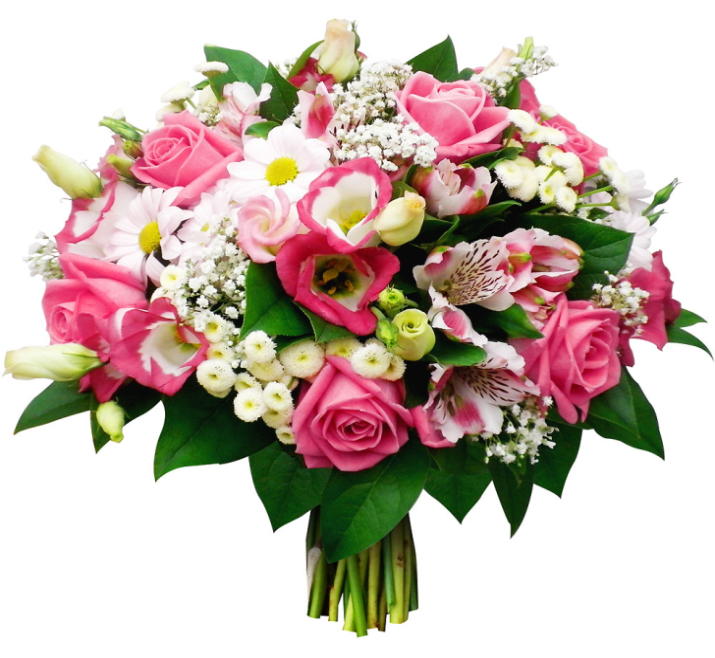 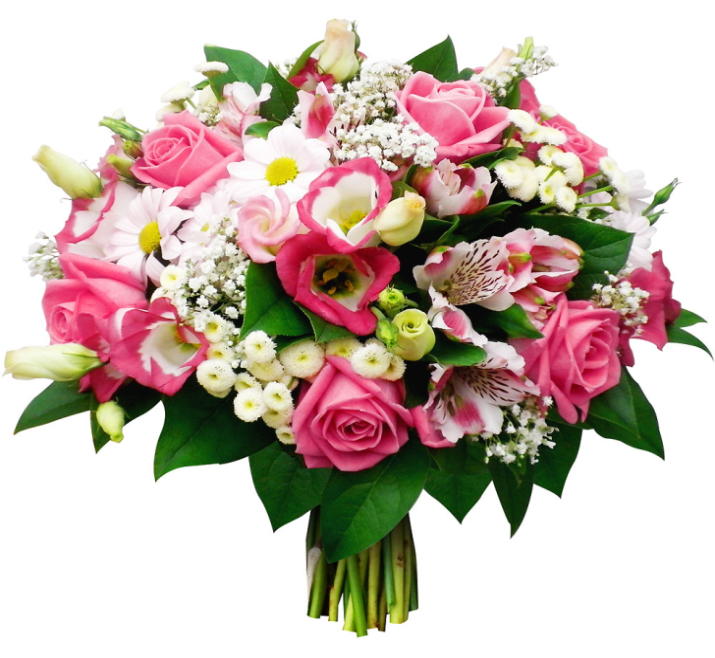 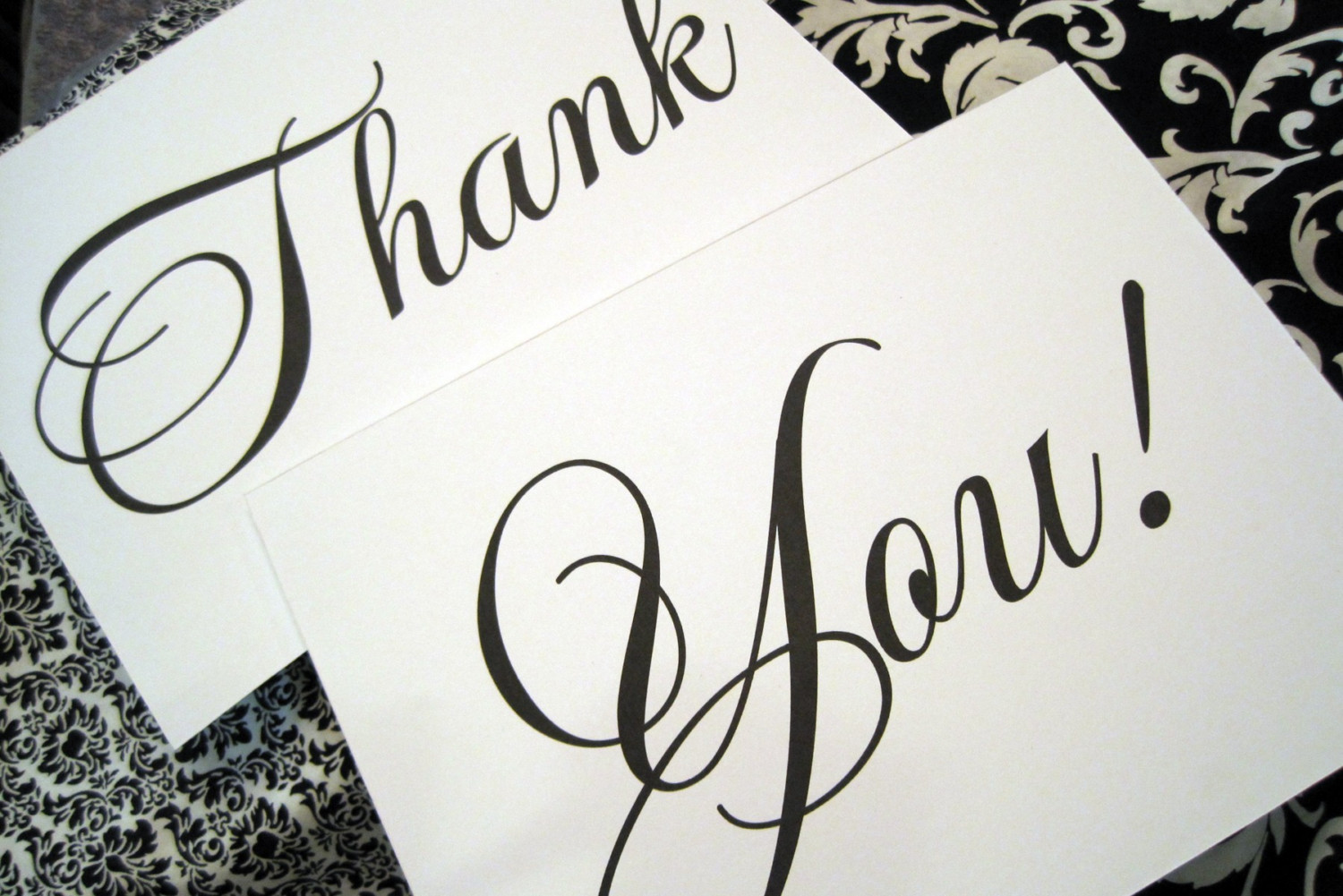